Організація PR-кампанії
Тема 2
Класифікація кампаній в сфері паблік рилейшнз 
(зв’язків із громадськістю)
Що таке піар-кампанія, коли і навіщо її потрібно впроваджувати
Це ряд методів, які ви впроваджуєте по вибудованій вами стратегії, за допомогою певних інструментів, щоб досягти конкретної PR-цілі.
Які цілі Public Relations?
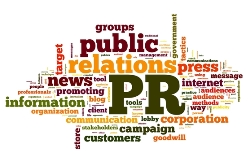 Позиціонування. Так само як впровадження в свідомість людей поняття іміджу і образу компанії.

Піднесення іміджу. Це підтримка і вдосконалення переваг.

Антиреклама. Зниження іміджу компанії для того, щоб зменшити її привабливість.

Відбудова від конкурентів. Позиціонування свого продукту на загальному тлі конкурентних організацій.

Контрреклама. Це відновлення довіри аудиторії до рекламованого продукту.
Особливості планування PR-кампанії
Поняття «public relations» являє собою одну із складових частин маркетингової політики організації, яка виражає основні напрямки її розвитку. 
На етапі планування PR-кампанії визначається:
 її цільова аудиторія, 
пріоритети 
цілі.
Завдання завжди тісно пов'язані із завоюванням популярності, але у конкурентних організацій вони можуть все ж відрізнятися. Найчастіше такі цілі є різноманітними і складними

Наприклад, планування PR-кампанії політика, який бере участь у виборах, впізнаваність буде лише частиною великого пункту завдань. Кандидат сподівається, що крім голосів своїх виборців, Public Relations забезпечить йому масу вірних прихильників з їх вагомою підтримкою, матеріальну допомогу та схвалення. Корпоративна ж PR-кампанія буде ґрунтуватися на виділенні позитивних аспектів товару в порівнянні з конкурентними організаціями. Обидві ці компанії прагнуть стати знаменитими, але їх плани будуть кардинально відрізнятися.
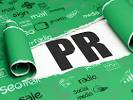 Сутність PR-діяльності
PR-діяльність – це цілеспрямована, системно організована і завершена сукупність PR-операцій та заходів, об'єднаних спільним стратегічним задумом, спрямована на вирішення конкретної проблеми організації (базисного суб'єкта PR) і здійснювана технологічним суб'єктом (суб'єктами) PR на певному етапі діяльності організації.

PR-операція – окрема дія технологічного суб'єкта PR, безпосередньо спрямована на вирішення локальної задачі підвищення і збереження пабліцітного капіталу організації та на гармонізацію її відносин з цільовою громадськістю.

PR-операція – досить складні PR-заходи, наприклад, виставки, презентації, прес-конференції, і окремі PR-дії, такі як розміщення іміджевої статті або інтерв'ю керівника організації, і цілий ряд проміжних PR-форм.
Суб'єкти PR
Базисний суб'єкт PR – це та організація, на вирішення проблеми якої спрямована PR-кампанія.
Технологічний суб'єкт – це PR-структура, яка планує і реалізує діяльність в галузі PR. Технологічний суб'єкт може бути внутрішнім (власна PR-служба) і зовнішнім (PR-агентство).
свідомість і поведінка
Основним видом діяльності в сфері паблік рилейшнз є PR-кампанія. 

Об'єктом PR-кампанії є свідомість і поведінка членів цільових аудиторій організації, що функціонують у рамках конкретної проблемної ситуації.
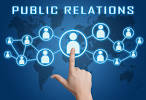 PR-кампанія
В технологічному плані PR-кампанія – це системно організована сукупність операцій, що спирається на програму (план), структур и процедур, які забезпечують рішення конкретної проблеми організації/персони засобом управління її публічними комунікаціями. 

Технологічне розуміння PR-кампанії дає підстави для того, щоб віднести її до класу соціально-комунікативних технологій.
Співвідношення понять та
“PR-діяльність організації”
PR-діяльність організації є більш широким поняттям, це всі види PR-дій, пов'язаних із забезпеченням оптимальної співпраці організації та її громадськості.
“PR-кампанія” 

PR-кампанії є складовою частиною загального комплексу PR-діяльності організації. У рамках цього комплексу можуть реалізовуватися PR-кампанії різних типів.
Види PR-кампаній
PR-кампанії, що спрямовані на вирішення будь-якого конкретного завдання в структурі поточної PR-діяльності організації, можуть бути названі плановими внутрішніми кампаніями.
Потреба в кампаніях іншого типу виникає у випадку, коли організація зустрічається з будь-якими незапланованими проблемами, з новою ситуацією на ринках, кризою, іншими форс-мажорними обставинами. Такі кампанії називаються позаплановими зовнішніми кампаніями.
Планові та позапланові PR-кампанії
Планові внутрішні кампанії є елементом поточної PR-діяльності організації. 

Зовнішні позапланові кампанії виходять за межі цієї діяльності, здійснюються паралельно з нею і в окремих, найчастіше кризових, випадках на певний період часу замінюють собою цю діяльність.
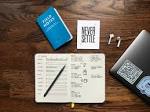 Відмінності PR-кампаній від поточного PR-забезпечення
Головні відмінності PR-кампаній від поточного PR-забезпечення діяльності організації полягають в цілях і характері темпоральної (часової) організації. 
Поточна PR-діяльність носить безперервний характер. Її мета – не вирішення конкретної комунікативної або пов'язаної з нею проблеми організації, а підтримка оптимального іміджу та репутації організації та її підрозділів у цільових аудиторій. 

PR-кампанія носить проблемно орієнтований обмежений у часі характер. Кампанія планується для вирішення якої-небудь задачі або проблеми і завершується тоді, коли завдання виконане або проблема знята. 
Конкретні PR-заходи можуть входити як до структури поточної PR-діяльності організації, так і в структуру PR-кампанії.
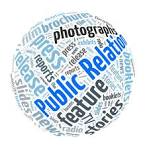 Що таке «технологічність PR-кампанії»?
Технологічність (структура, номенклатура і послідовність процедур і операцій). Сукупність дій технологічних суб'єктів у вирішенні проблеми організації в межах PR-кампанії повинна бути представлена у вигляді структурованої технологічної послідовності процедур і операцій. Такий технологічний ланцюжок називається технологічним процесом (або технологічним поруч) PR-кампанії.
Оптимізація і зворотний зв'язок
1) PR-кампанії, що націлені на отримання заданого результату при найбільш ефективному (мінімальному) використанні ресурсів (як правило, матеріальних, фінансових і кадрових), називають ресурсно оптимізованими PR-кампаніями.
2) PR-кампанії, що виходять з необхідності отримання максимального ефекту при заданих ресурсах, називають оптимізованими за ефектом.
3) PR-кампанії, що націлені на отримання необхідного ефекту при заданих ресурсах в найкоротші терміни, є темпорально оптимізованими PR-кампаніями.
Оптимізація і зворотний зв'язок
Кожна PR-кампанія розробляється і реалізується з урахуванням критерію оптимальності.
Будь-яка реальна кампанія являє собою один з перерахованих видів або їх комбінацію. Критерій оптимізації очевидно має на увазі зворотний зв'язок і оцінку ефективності PR-кампанії
Класифікації PR-кампаній за сферою реалізації
За критерієм “сфера реалізації” виділяються PR-діяльність, що реалізується в політичній, економічній, соціальній, культурній та рекреаційно-розважальній галузях. У ряді випадків PR-кампанії в цих галузях  називають відповідно політичними, економічними і т.п. PR-кампаніями.
Проте більш точним буде використовувати повні вираження – наприклад, «PR-кампанія в соціальній сфері».
Класифікації PR-кампаній за сферою реалізації
До числа PR-кампаній у політичній галузі належать, наприклад, кампанії із створення і просування іміджу політичного лідера або політичної партії у ході виборів, з підтримки іміджу обраного політика, з PR-підтримки та просування конкретного політичного проекту державного або регіонального масштабу (програми військової чи судової реформи, перебудови місцевого самоврядування тощо), щодо просування іміджу держави на міжнародній арені та ін.)
Класифікації PR-кампаній за сферою реалізації
PR-кампанії у галузі економіки та бізнесу можуть бути спрямовані на завоювання нових ринків і сегментів споживачів, на створення нових, підтримку старих брендів, ребрендінг, на PR-забезпечення великих бізнес-проектів (наприклад, реструктуризація природних монополій, емісія цінних паперів, злиття чи роз'єднання великих операторів ринку і т.п.), забезпечення репутаційного менеджменту суб'єктів ринку та ін.
Класифікації PR-кампаній за сферою реалізації
PR-кампанії в соціальній сфері пов'язані, як правило, з проведенням соціальної політики та вирішенням соціальних проблем державного, регіонального або локального масштабу, здійснюваним як державними, так і недержавними організаціями. Такі кампанії можуть бути спрямовані на PR-підтримку значущих соціальних проектів (наприклад, проектів розвитку здорового способу життя, відмови від наркотиків, скорочення сімейного насильства та ін.), соціальних програм, на фандрайзінг і пошук спонсорів для об'єктів соціальної сфери, на підтримку соціально значущих ініціатив.
Класифікації PR-кампаній за сферою реалізації
До числа PR-кампаній в культурній та рекреаційно-розважальній сферах можна віднести кампанії з підтримки і просування великих культурних проектів, проведення фестивалів, конкурсів, культурно-видовищних заходів, для  пошуку спонсорів для установ культури і мистецтва, зі створення та просування брендів у сфері шоу-бізнесу, з PR-забезпечення спортивних заходів тощо.
У залежності від масштабу PR-кампанії поділяються на:
локальні (що реалізуються на рівні місцевого спільноти),
регіональні (на рівні окремих регіонів, суб'єктів федерації),
міжрегіональні (на рівні економічних районів, округів),
національні (на рівні усієї держави), 
міжнародні;
транснаціональні (на рівні декількох держав, регіональних міжнародних організацій, таких, наприклад, як СНД, Євросоюз, НАТО і т.п.),
глобальні (на рівні глобальних міжнародних організацій – ООН, ЮНЕСКО або глобальних міждержавних угод).
Класифікації PR-кампаній за тривалістю
За критерієм тривалості PR-діяльність поділяється на 
короткострокову (повний цикл PR-кампанії до 1 місяця), 
середньострокову  (від 1 до 3 місяців), 
довгострокова (від 3 місяців до 1 року), 
наддовгострокова (більше 1 року),
стратегічну діяльність (більше 5 років).
Стратегічні PR-кампанії
До числа стратегічних кампаній (більше 5 років) відносяться такі, наприклад, кампанії, як національна програма США боротьби з палінням, національні PR-кампанії з попередження рака, зниження ризику сердцевосудинних захворювань. Такі PR-кампанії за своєю сутністю і змістом уже переходять в категорію соціально-комунікативних кампаній.
Класифікації PR-діяльності за критерієм функціонального типу цільової громадськості
Одним з найважливіших для класифікації PR-кампаній є критерій характеру цільової громадськості, на яку спрямована сукупність складових кампанії PR-операцій та заходів. 
Якщо кампанія націлена на зовнішню для організації громадськість  – реальних і потенційних споживачів товару або послуги, ділових партнерів, благодійні фонди, урядові інститути і т.п., то ми маємо справу із зовнішньою PR-кампанією. 
Якщо ж вибудовується й оптимізується комунікація із внутрішньою громадськістю – трудовим колективом, рядовими робітниками, керівниками середньої ланки, менеджментом, наявна внутрішня PR-кампанія.
Типологія PR-кампаній за критерієм функціонального типу цільової громадськості.
Існують PR-кампанії, спрямовані на клієнтів організації, її партнерів або конкурентів, спонсорів, органи управління, урядові та політичні організації і т.д., і т.п. Якщо кампанія спрямована тільки на один тип цільової громадськості, то це – монооб’єктна PR-кампанія, якщо на декілька типів, це – поліоб’єктна PR-кампанія.
За критерієм обраної стратегії і характером реалізованих PR-операцій
PR-кампанії розділяється на високо інтенсивні і низькоінтенсивні. У ряді випадків їх називають інтенсивними і неінтенсивними PR-кампаніями або жорсткими і м’якими PR-кампаніями.
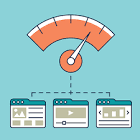 Односторонні та двосторонні PR-кампанії
За критерієм типу використаної базової моделі PR можна виділити односторонні та двосторонні PR-кампанії, а також симетричні і асиметричні PR-кампанії. Ця класифікація спирається на типологію моделей PR, запропоновану Дж. Грюнігом.
Тут можливі два внутрішніх класифікаційних підходи.
Односторонні та двосторонні PR-кампанії
Перший внутрішній класифікаційний підхід спирається на критерій наявності зворотного зв’язку  між організацією та її громадськістю. За цим критерієм виділяються односторонні та двосторонні PR-кампанії, які реалізують відповідно односторонню (без зворотного зв’язку) і двосторонню (із зворотним зв’язком) PR-комунікації організації.
Другий внутрішній класифікаційний підхід спирається на критерій характеру взаємодії між організацією та її громадськістю. Під характером взаємодії в даному контексті розуміється відповідність можливостей впливу організації та її громадськості одне на одного. Якщо ці можливості носять рівновеликий характер, то йдеться про симетричну комунікацію та симетричну PR-кампанію. Якщо один з учасників PR-взаємодії (організація, цільова громадськість або який-небудь сегмент цільової громадськості) у ході кампанії має переваги у можливості впливу на іншого учасника, то тоді це асиметрична PR-кампанія.
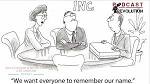 Асиметрична і симетрична PR-кампанії
Асиметрична PR-кампанія – це кампанія, у якій організація має переваги у можливості впливати на свідомість і поведінку цільової громадськості і використовує ці можливості в ході взаємодії, а можливості громадськості впливати на діяльність організації набагато менше або в принципі відсутні.
Симетрична PR-кампанія – це кампанія приблизно з рівним впливом організації та її громадськості одне на одного.
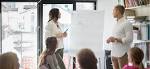 Односторонні та двосторонні PR-кампанії
Одностороння PR-кампанія – це кампанія, що спирається на відношення між організацією і цільовою громадськістю суб’єкт-об’єктного типу, що виключає зворотній зв'язок і вплив цільової громадськості на організацію.
Двостороння PR-кампанія – це кампанія, що спирається на відношення між організацією і цільової громадськості суб’єкт-об’єктного типу із зворотнім зв’язком, що дає можливість впливу цільової громадськості на комунікації та діяльність організації.
PR як управління репутацією
PR опікуються репутацією задля здобуття обізнаності та підтримки з боку громадськості, впливу на її погляди та поведінку.

(визначення Асоціації зв’язків з громадськістю країн Близького Сходу (Middle East Public Relations Association – MEPRA)
За критерієм стратегічної цілі виділяються PR-кампанії, що націлені
на інформування,
 на переконання 
на вимірювання поведінки цільової громадськості.
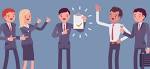 PR-кампанії, що спрямовані на інформування громадськості, зазвичай тяжіють до певного діапазону конкретних задач і результатів: підвищенню рівня знань, зростання усвідомлення можливих наслідків, альтернатив або доступної допомоги, а також зростанню розуміння важливості тієї чи іншої ідеї у членів цільових аудиторій.
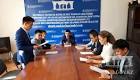 Кампанії, що націлені на переконання громадськості, можуть мати такі самі і інформативні  задачі, але, крім того, вони намагаються створити нові стереотипи відношень і поведінки або ж змінити вже усталені стереотипи у членів цільових аудиторій.

Мобілізаційні PR-кампанії, що стоять на більш високому цільовому рівні, спираються на нижні рівні комунікаційної дії з метою сприяти або  перешкоджати впровадженню поведінкового стереотипу. Конкретні результати можуть включати в себе прояв нової поведінки, участь у діяльності певної групи або введення в дію міжособистісних каналів спілкування. В усіх цих випадках відбувається явна зміна поведінки.
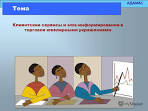 Критерій характеру вирішуваної технологічної PR-задачі дає підстави для виділення PR-кампаній наступних видів:
кампанія, спрямована на позиціонування базисного суб'єкта PR;
кампанія, спрямована на піднесення іміджу базисного суб'єкта PR;
кампанія, спрямована на антирекламу конкурентів;
кампанія, спрямована  на відсторонення від конкурентів;
кампанія, спрямована на контррекламу.
Додаткові критерії класифікації PR-діяльності
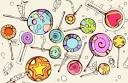 За критерієм типу базисного суб'єкта PR виділяються PR-діяльність, спрямована на зростання пабліцитного капіталу організації (фірми, кампанії, державного інституту, політичної партії і т.п.) або окремої особистості (політичного лідера, керівника організації, зірки шоу-бізнесу і т.п.). Вони можуть бути зазначені відповідно як організаційно й особистісно орієнтовані PR-кампанії. Можливий і змішаний варіант організаційно-особистісних кампаній.
За критерієм типу технологічного суб’єкта PR-діяльність розділяється на ту, що виконуються власними силами або запрошеними PR-структурами. Вони можуть бути названі автономними і неавтономними кампаніями. 

Перші реалізуються PR-підрозділами, що входять в організаційну структуру фірми і, відповідно, штатними PR-спеціалістами. Другі – PR-агентствами, що запрошені для роботи з організацією на договірній основі. Тут також можливий змішаний варіант, коли PR-кампанія ведеться на партнерських началах внутрішніми і зовнішніми спеціалістами. Цей варіант називається змішаною неавтономною кампанією.
За критерієм організації кампанії виділяються PR-кампанії повного и неповного циклу. 

PR-кампанія повного циклу – це кампанія, в якій реалізовані всі складові її організаційного циклу: дослідження – планування – комунікація – оцінка ефективності.

 PR-кампанія неповного циклу – це кампанія, в якій відсутній хоча б один з елементів її організаційного циклу.
За критерієм очікуваного результату
Конструктивна кампанія націлена на зростання  пабліцитного капіталу організації, на створення й укріплення її стосунків із цільовою громадськістю. Такі кампанії проводяться для своєї організації, для організацій-партнерів і потенційних союзників.
Деструктивна кампанія, напроти, спрямована на зниження іміджу організації, на руйнування її репутації в очах цільової громадськості. 





Деструктивні кампанії проводяться по відношенню організацій-конкурентів. При цьому необхідно не виходити за межі етичного кодексу PR. Деструктивні кампанії не обов’язково носять соціально-негативний характер. Наприклад, деструктивна кампанія може бути спрямована проти організації, що сповідує ідеї агресивного націоналізму, противоправної або  асоціальної поведінки. Також метою деструктивної кампанії може бути руйнування якогось соціально шкідливого поведінкового стереотипу, дурних звичок і т.п.
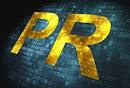 http://www.myshared.ru/slide/217358/
презентация
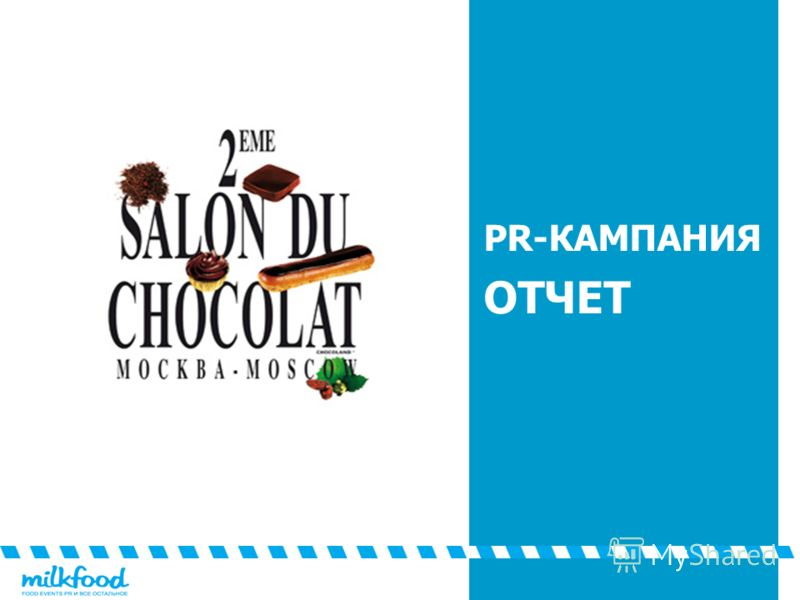